Schulung
Bundestagswahl 2025
Briefwahl
Aufgaben Wahlvorsteher ab 15:45 Uhr
Holt ab 15:45 Uhr die Unterlagen im Trauzimmer der Gemeinde Bad Endorf
Prüfen, ob die Wahlurne leer und unbeschädigt ist, dann verschließen und nicht mehr öffnen, Schlüssel einziehen
Hinweis auf gesetzliche Pflichten: Unparteilichkeit und Verschwiegenheit, kurze Abstimmung mit dem Wahlvorstand
Aufgaben Schriftführer ab 15:45 Uhr
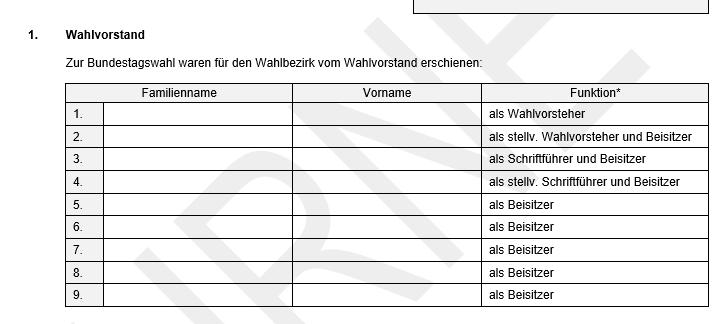 Eintragung der Namen des Wahlvorstandes


Zählung der Wahlurnen und anschließender Eintragung
Kreuz setzen, dass die Wahlurnen versiegelt und verschlossen worden sind
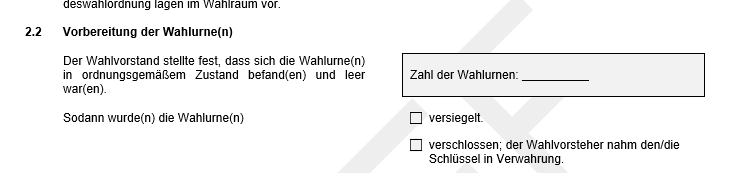 Aufgaben Schriftführer ab 15:45 Uhr
Eintragung, ob ein Verzeichnis der für ungültig erklärten Wahlscheine übergeben worden ist.Wurde keins übergeben „eine Mitteilung, dass keine Wahlscheine für ungültig erklärt worden sind“ ankreuzen, ansonsten eine „1“ bei „_____ Verzeichnis(se) der für ungültig erklärten Wahlscheine“ eintragen
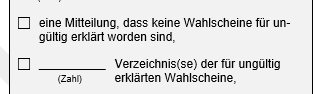 Achten auf:
Öffentlichkeit der Wahl
Datenschutz bei Prüfung des Wahlrechts beachten
Im Zweifel Frau Eder anrufen
Problemfälle
Wahlbeobachter: Dürfen die Wahl beobachten, aber nicht stören 
    Verbreitung von Fehlinformation  im Wahlamt anrufen 

Befragung nach der Stimmabgabe außerhalb des Wahlraums ist zulässig, soweit ohne Störung, vor 18:00 Uhr: Keine Veröffentlichung der Befragungsergebnisse
Bei Bedenken stets Beschluss fassen und Niederschrift darüber führen
Aufgaben Schriftführer ab 16:00 Uhr
Eintragung des Beginns der Wahlhandlung
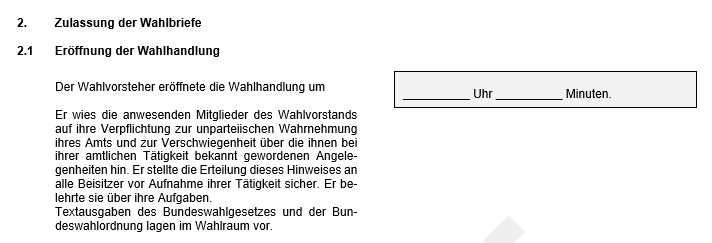 Aufgaben Wahlvorstand ab 16:00 Uhr
Zählung der eingegangenen Wahlbriefe zu Beginn und Eintragung des Ergebnisses durch den Schriftführer in die Niederschrift



Falls ein Wahlbrief dabei ist, der für ungültigerklärt wurde (Liste ungültiger Wahlscheineabgleichen), diesen auf einen Extrastapellegen

Wahlbriefe anderer Gemeinden auf einenExtrastapel legen
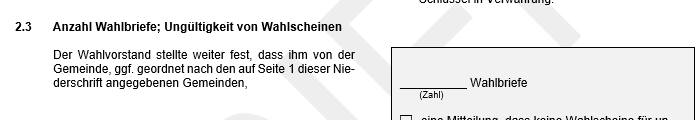 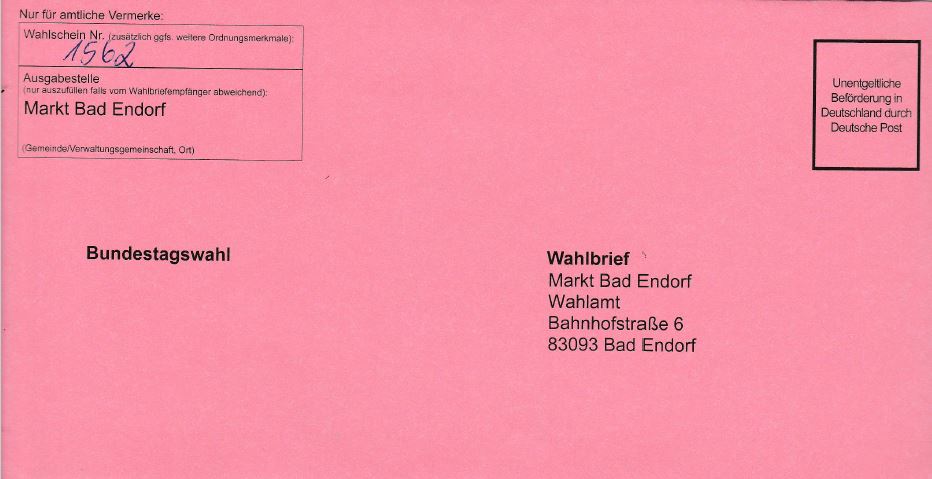 Aufgaben Wahlvorstand ab 16:00 Uhr
Bis 18:00 Uhr können immer wieder Wahlbriefe gebracht werden
Diese dann genau so behandeln, wie die Wahlbriefe zuvor
Schriftführer trägt die genaue Anzahl und die Uhrzeit in die Niederschrift
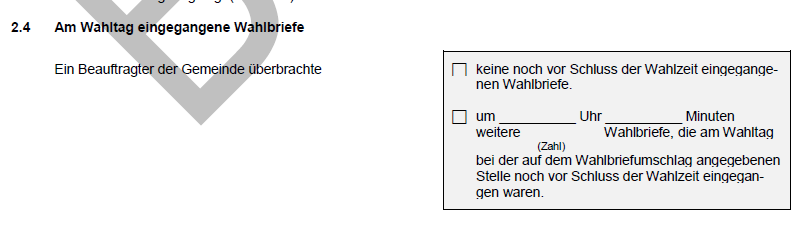 Aufgaben Wahlvorstand ab 16:00 Uhr
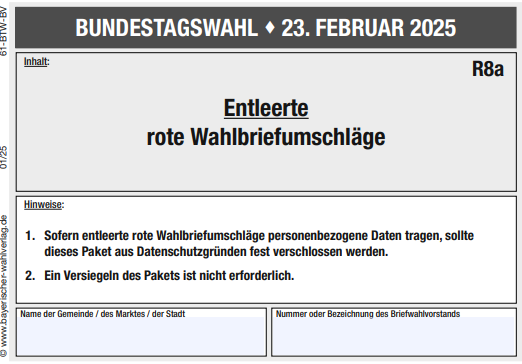 Rote Briefwahlumschläge einzeln und nacheinander öffnen Rote Umschläge auf Extrastapel, verpacken +„Entleerte rote Wahlbriefumschläge“ draufkleben
Wahlschein + Stimmzettelumschlag(weißer Umschlag)entnehmen
Voraussetzungen für einengültigen Wahlschein: Vom Wähler unterschriebenoder von der Hilfsperson unterschrieben
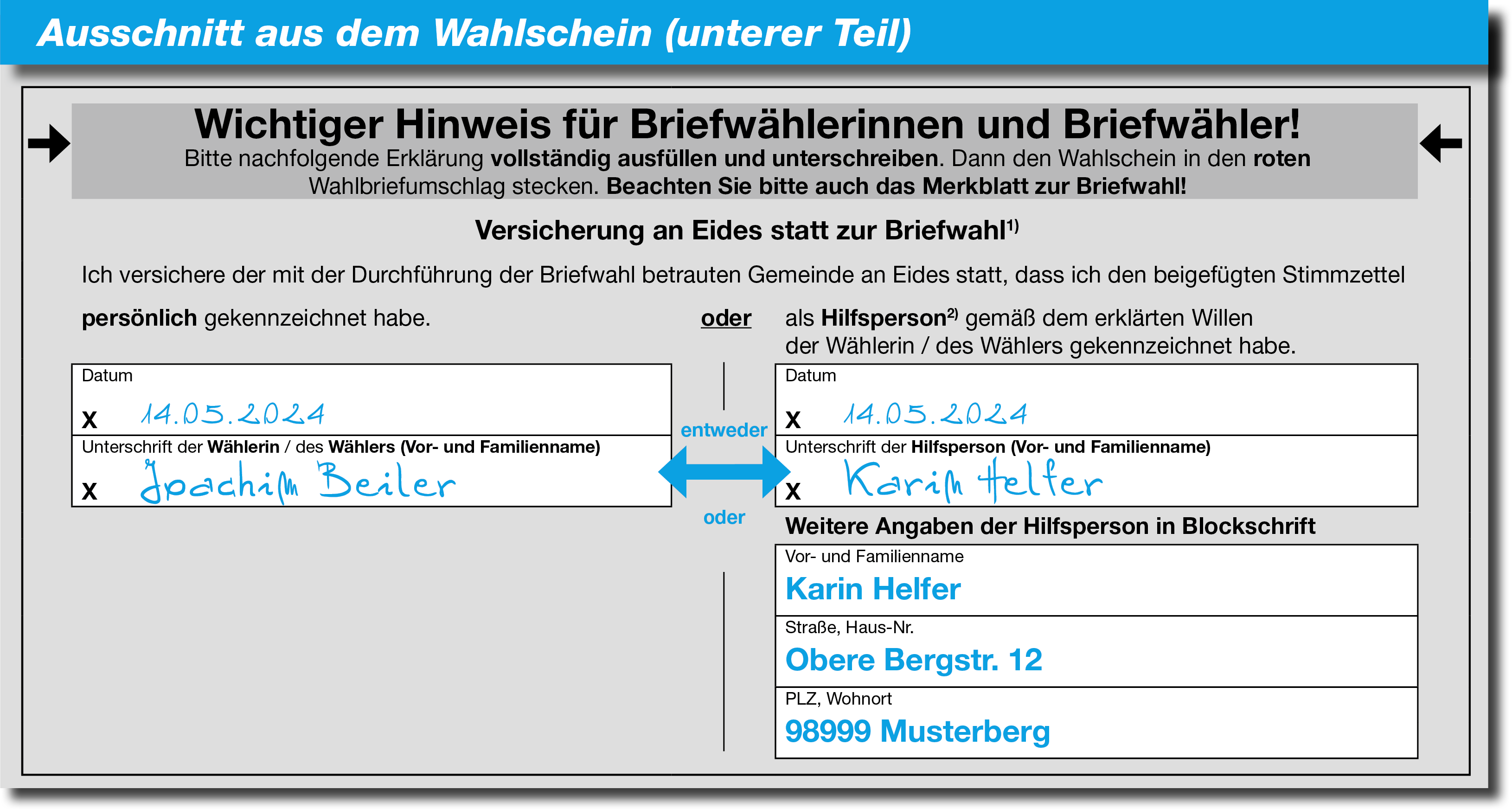 Aufgaben Wahlvorstand ab 16:00 Uhr
Ist im roten Umschlag ein gültiger Wahlschein + ein weißer, verschlossener Stimmzettelumschlag weißer, verschlossener Stimmzettelumschlag ungeöffnet in Urne einschmeißen gültiger Wahlschein auf einen StapelEbenso: 2/3/4 usw. gültige Wahlscheine mit gleicher Anzahl von weißen, verschlossenen Stimmzettelumschläge in einem roten Umschlag
Alle anderen Fälle:Aussortieren, jeden roten Wahlbrief einzeln(!)mit Beschluss bekleben, Beschluss fassenund ausfüllen
Es gibt zwar auch die Möglichkeit Wahlbriefe danachzuzulassen, aber wenig praxisrelevant
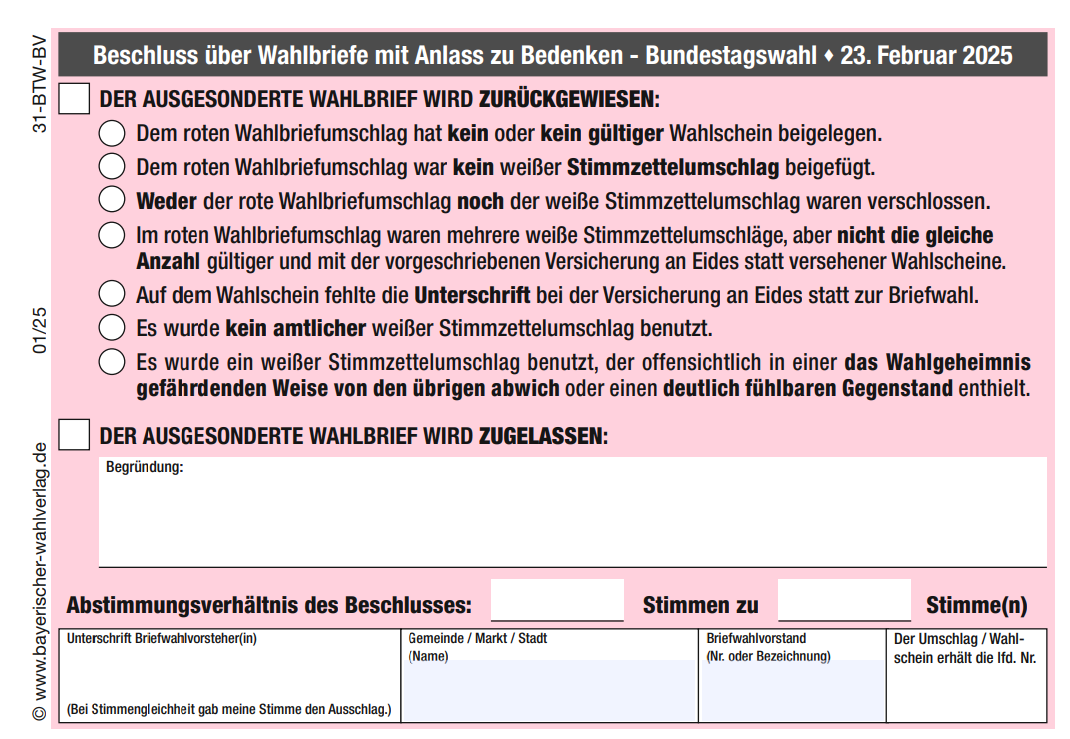 Aufgaben Wahlvorstand ab 16:00 Uhr
Alle zurückgewiesenen Wahlbriefe nach Grund ihrer Zurückweisung zusammenzählen und eintragen
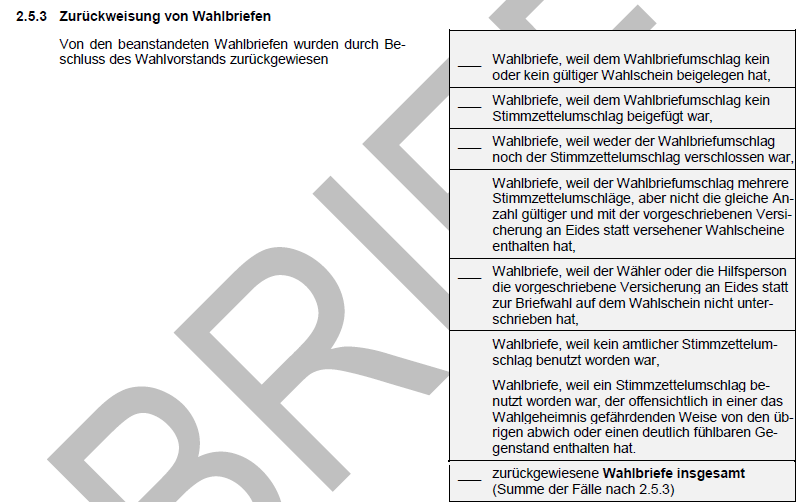 Alle zurückgewiesene Wahlbriefe insgesamt zusammenrechnen
Aufgaben Wahlvorstand ab 16:00 Uhr
Alle einzelnen, zurückgewiesenen Wahlbriefe zusammenpacken+ Paket mit weißem Aufkleber„1Wahlniederschrift / Briefwahl V1a“ bekleben+ Gesamtanzahl aller zurückgewiesener    Wahlbriefe eintragen
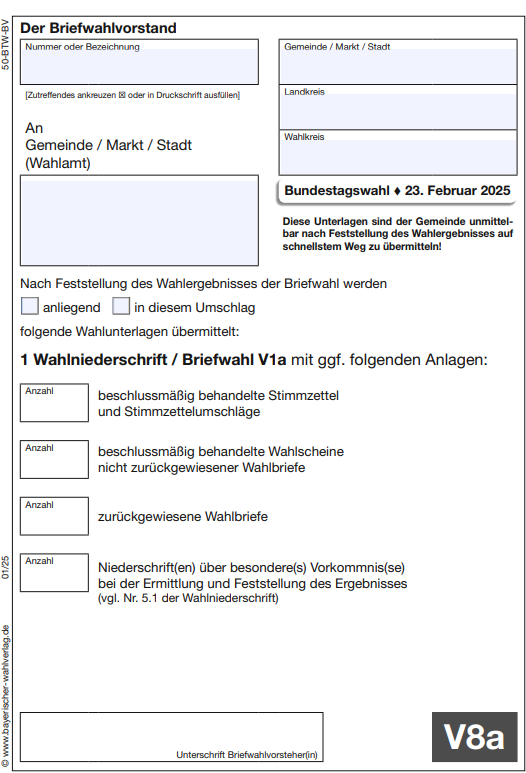 Aufgaben Wahlvorstand ab 16:00 Uhr
Werden keine Wahlbriefe zugelassen (sondern zurückgewiesen), auf der Niederschrift „Nein“ ankreuzen
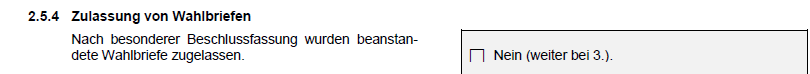 Aufgaben Wahlvorstand ab 18:00 Uhr
Gültige Wahlscheine zählen und das Ergebnis in die erste Zeile eintragen + bei „Wahlscheine insgesamt“ eintragen
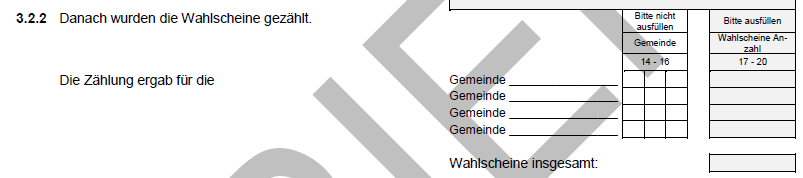 [Speaker Notes: Kurze Erklärung, für was die anderen Zeilen stehen]
Aufgaben Wahlvorstand ab 18:00 Uhr
Nachdem alle bis 18:00 Uhr eingegangenen Wahlbriefe wie zuvor beschrieben, verarbeitet worden sind und die weißen Stimmzettelumschläge in Urne eingeschmissen worden waren Wahlurne öffnen

Die Uhrzeit wird vom Schriftführer in der Niederschrift dokumentiert
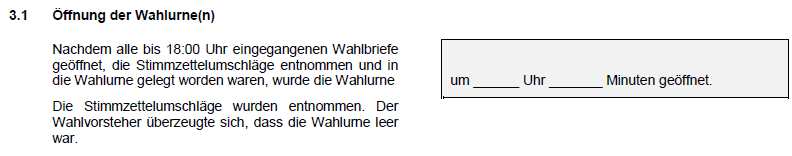 Aufgaben Wahlvorstand ab 18:00 Uhr
Weiße Stimmzettelumschläge zählen und vom Schriftführer in die Niederschrift bei 3.2.1 und B1 eintragen lassen





Falls die Anzahl Stimmzettelumschläge und die Anzahl der Wahlscheine übereinstimmen „stimmte überein“ ankreuzen
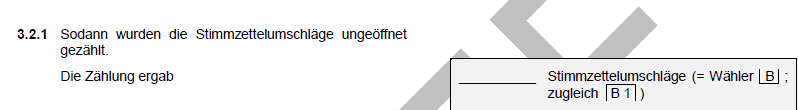 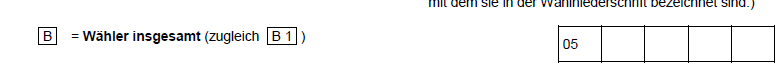 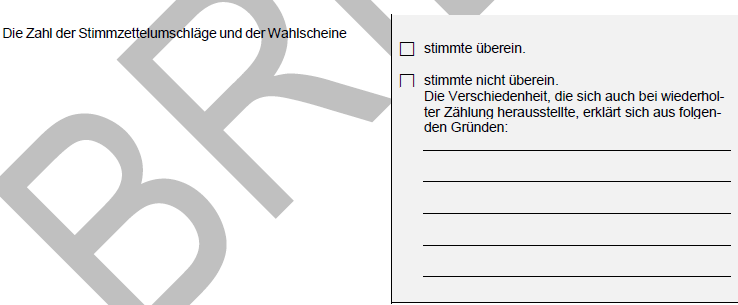 Aufgaben Wahlvorstand ab 18:00 Uhr
Falls diese nicht übereinstimmen, nachzählen
Falls die Anzahlen dann immer noch nicht übereinstimmen und die gleiche Verschiedenheit aufgetreten ist, diese Verschiedenheit deutlich in der Niederschrift erläutern (nicht gewünscht)
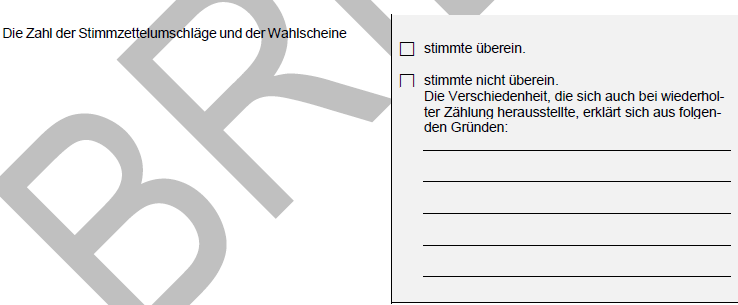 Aufgaben Wahlvorstand ab 18:00 Uhr
Stapel der gezählten, gültigen Wahlscheine verpacken + mit „Eingenommene Wahlscheine soweit nicht beschlussmäßig behandelt“ bekleben
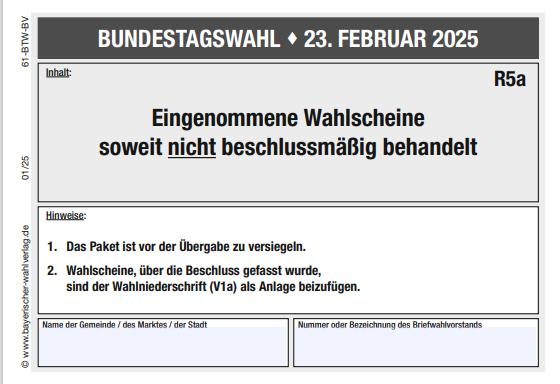 Aufgaben Wahlvorstand ab 18:00 Uhr
Weiße Stimmzettelumschläge öffnen und aufteilen: Weiße Stimmzettelumschläge verpacken und mit „Entleerte weiße Stimmzettelumschläge bekleben Stimmzettel öffnen und wie folgt,auf Stapel verteilen
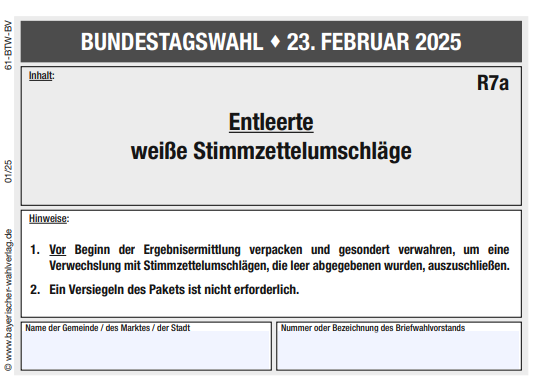 Ergebnisermittlung ab 18:00 Uhr (Aufgabe aller)
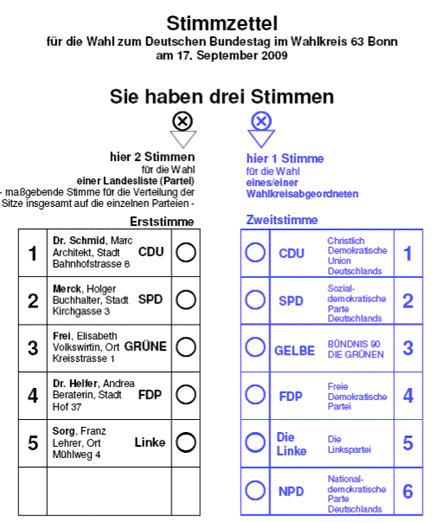 Stapelbildung  4 Stapel
Stapel 1: Erst+  Zweitstimme der gleichen                Partei
Ergebnisermittlung ab 18:00 Uhr (Aufgabe aller)
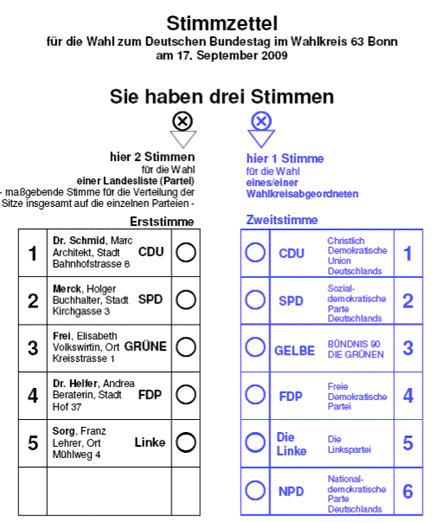 Stapel 2: nur eine Stimme 
   oder unterschiedliche Parteien
Ergebnisermittlung ab 18:00 Uhr (Aufgabe aller)
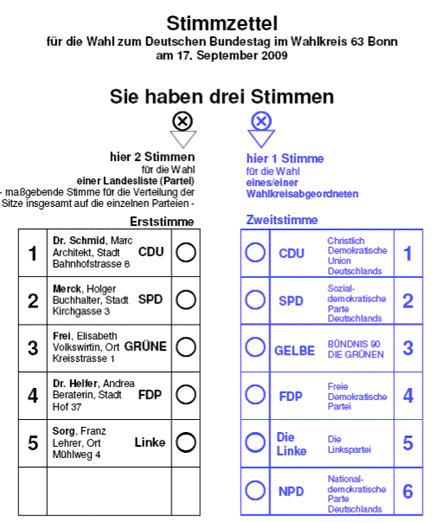 Stapel 3: komplett leere Stimmzettel
Ergebnisermittlung ab 18:00 Uhr (Aufgabe aller)
Stapel 4: bemalt, unterschrieben
   oder ein Kommentar geschrieben wurde
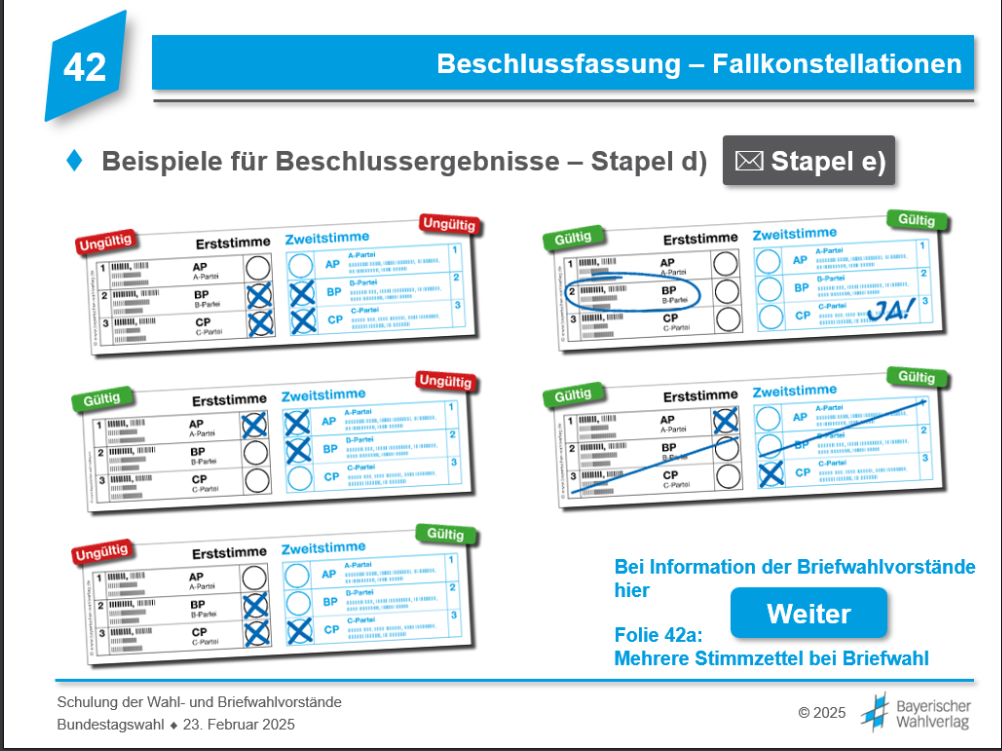 Ergebnisermittlung ab 18:00 Uhr (Aufgabe aller)
Stapel 1 (Erst- und Zweitstimme selbe Partei):auf Parteien aufteilen und zweimal zählen und in ZS I eingetragen
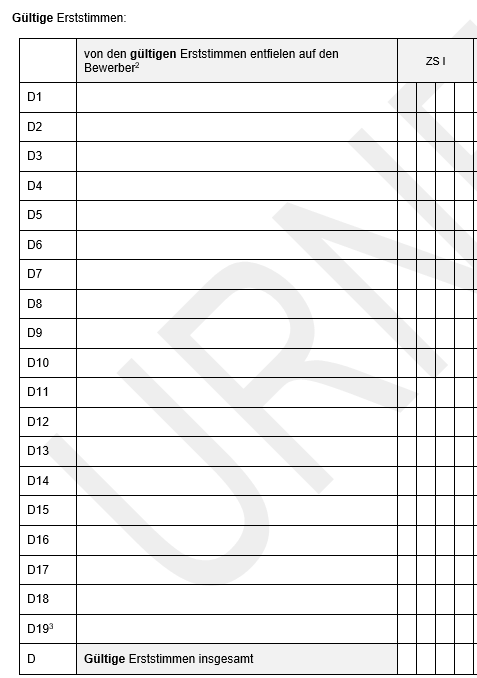 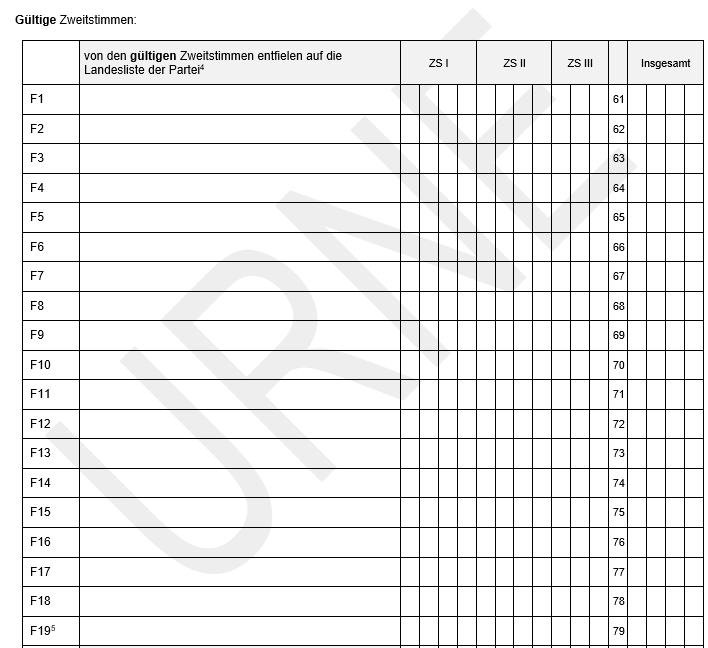 Ergebnisermittlung ab 18:00 Uhr (Aufgabe aller)
Stapel 3 (leere Stimmzettel): zweimal zählen und in ZS I ungültige Stimmen eintragen
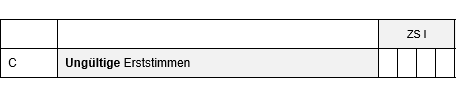 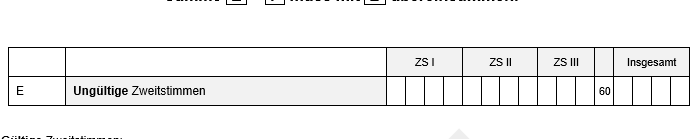 Ergebnisermittlung ab 18:00 Uhr (Aufgabe aller)
Stapel 2: Erststimmen nach Parteien und nach leeren Erststimmen aufteilen
Leere Erststimmen zweimal zählen und in ZS II
   ungültige Stimmen eintragen


Erststimmen, die nach Parteien aufgeteilt 
   worden sind zweimal zählen und bei
   gültigen Erststimmen ZS II eintragen
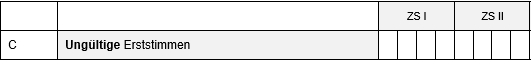 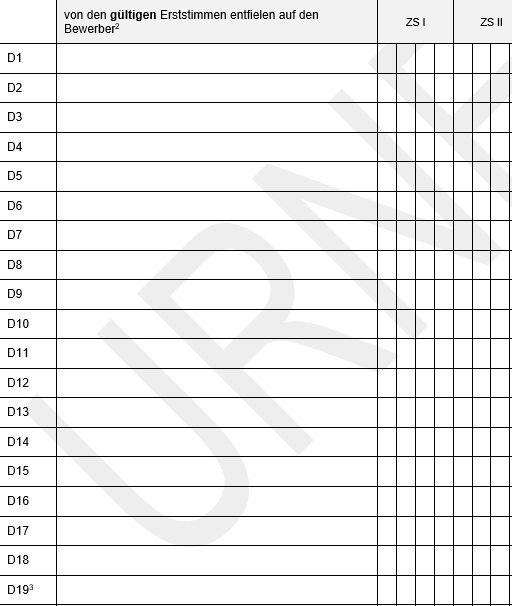 Ergebnisermittlung ab 18:00 Uhr (Aufgabe aller)
Stapel 2: Zweitstimmen nach Parteien und nach leeren Zweitstimmen aufteilen
Leere Zweitstimmen zweimal zählen und in
   ZS II ungültige Stimmen eintragen


Zweitstimmen, die nach Parteien aufgeteilt 
   worden sind zweimal zählen und bei gültigen
   Zweitstimmen ZS II eintragen
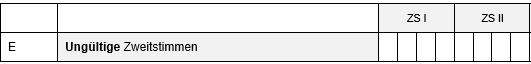 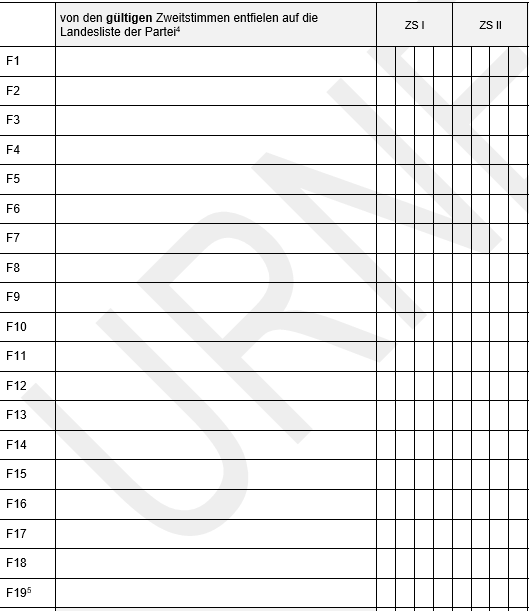 Ergebnisermittlung ab 18:00 Uhr (Aufgabe aller)
Stapel 4 (bemalt/unterschrieben/kommentiert):Auf der Rückseite mit dem Beschlussaufkleber bekleben und Beschluss darüber fassen, ob die Stimmzettel oder die Erst- bzw. Zweitstimme gültig oder ungültig sind.
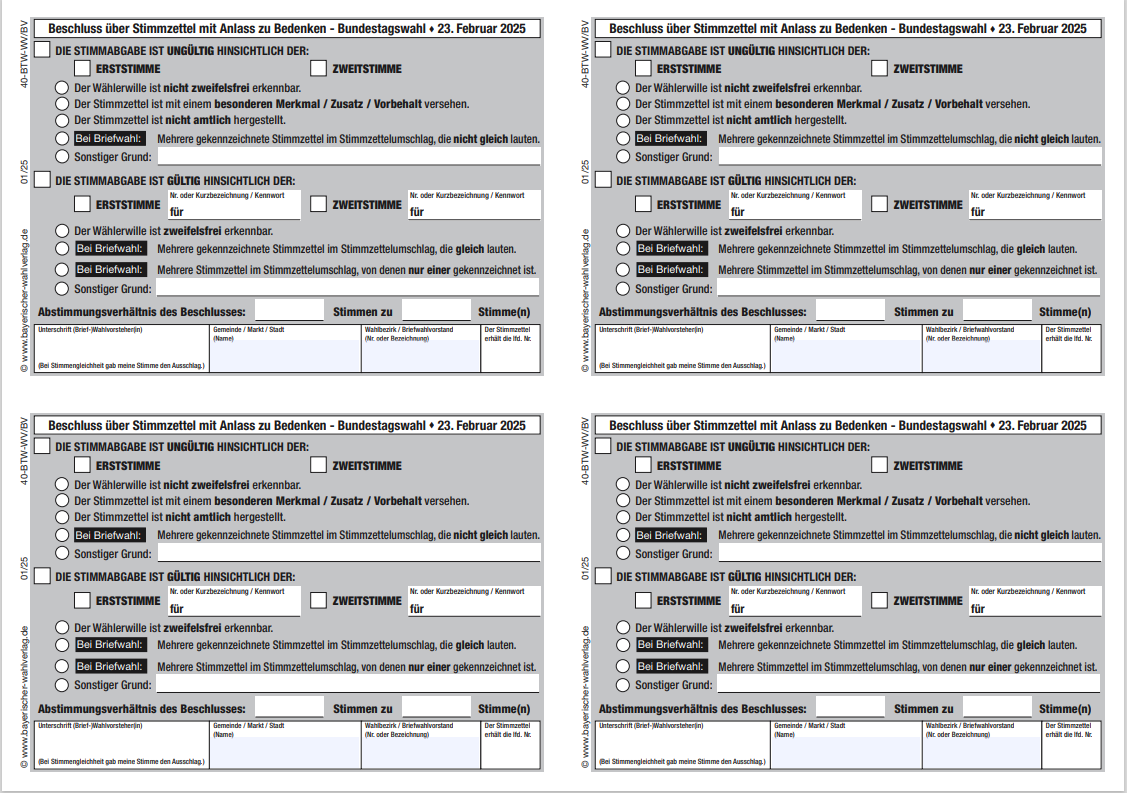 Ergebnisermittlung ab 18:00 Uhr (Aufgabe aller)
Stapel 4 (bemalt/unterschrieben/kommentiert):  Nach gültigen und ungültigen Stimmen sortieren
Ungültige Stimmen zählen und in ZS III ungültige Stimmen eintragen
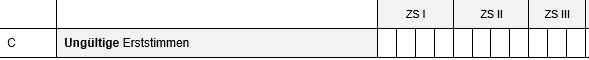 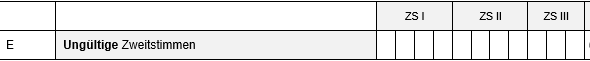 Ergebnisermittlung ab 18:00 Uhr (Aufgabe aller)
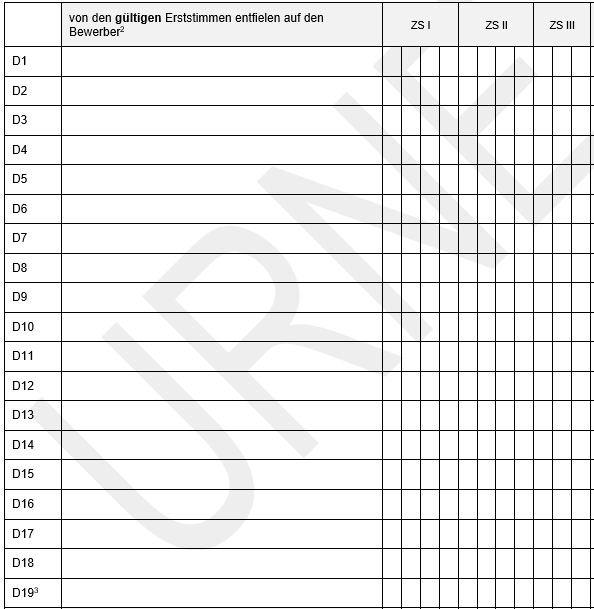 Stapel 4 (bemalt/unterschrieben/kommentiert):gültige Erststimmen auf Parteien aufteilen,zählen und zur jeweiligen Parteiin ZS III eintragen
Ergebnisermittlung ab 18:00 Uhr (Aufgabe aller)
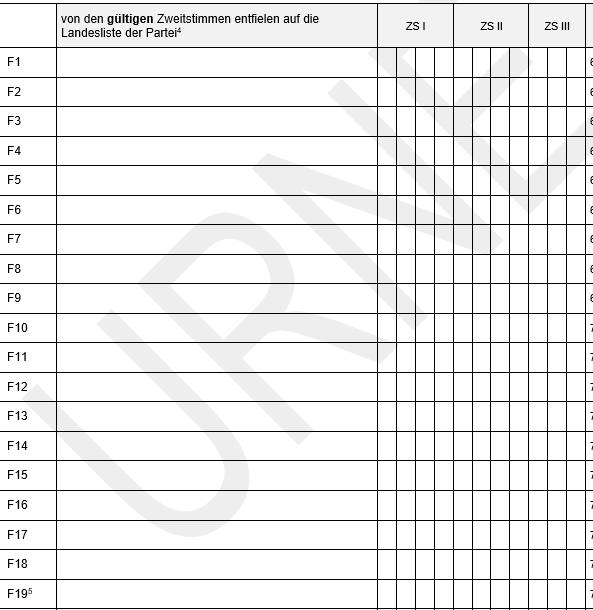 Stapel 4 (bemalt/unterschrieben/kommentiert):gültige Zweitstimmen auf Parteien aufteilen,zählen und zur jeweiligen Partei in ZS III eintragen
Ergebnisermittlung ab 18:00 Uhr (Aufgabe aller)
Stapel 4 (bemalt/unterschrieben/kommentiert):Eintrag der fortlaufenden Nummerierung von beschlussmäßig behandelten Stimmzetteln bei Nr. 3.5 der Niederschrift eintragen



Diese Stimmzettel in einem extra Umschlag verpacken
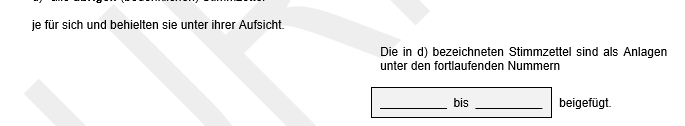 Ergebnisermittlung ab 18:00 Uhr (Aufgabe Schriftführer)
Ungültige Erstimmen horizontal zusammenzählen und in die Spalte insgesamt eintragen


Ungültige Zweitstimmen horizontal zusammenzählen und in die Spalte insgesamt eintragen
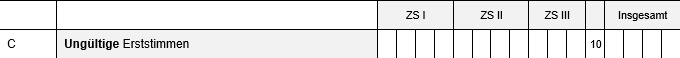 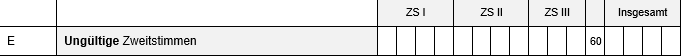 Ergebnisermittlung ab 18:00 Uhr (Aufgabe Schriftführer)
Gültige Erststimmen der Parteien horizontal zusammenzählen und in die Spalte „Insgesamt“ eintragen
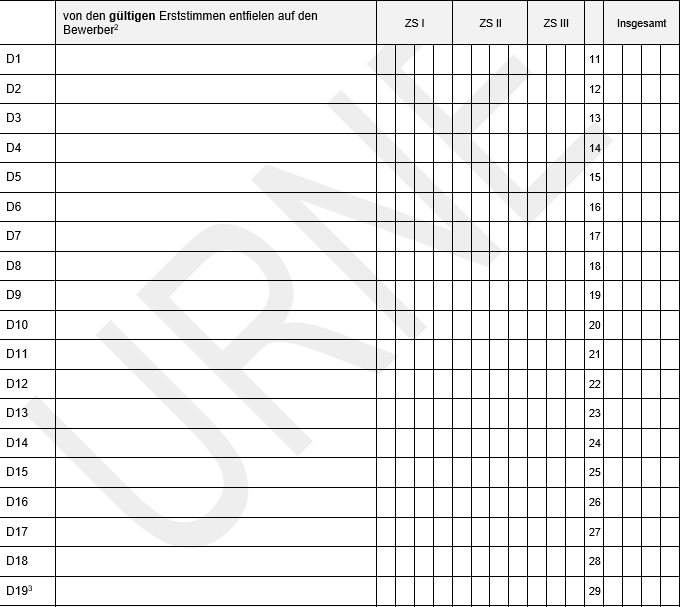 Ergebnisermittlung ab 18:00 Uhr (Aufgabe Schriftführer)
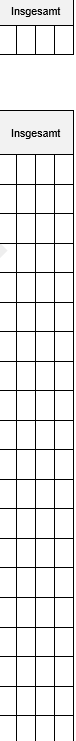 Spalte insgesamt (alle Parteien) vertikal zusammenzählen
   und in „Gültige Erststimmen insgesamt“ eintragen
Nachkontrolle, ob die Stimmen (ungültig+ gültig) mit
   den gesamten Wählern (Buchstabe a) / B ) übereinstimmt
Stimmt es überein: Schnellmeldung ausfüllen und der 
   Gemeinde übermitteln
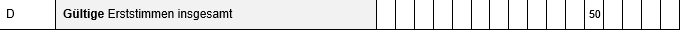 Ergebnisermittlung ab 18:00 Uhr (Aufgabe Schriftführer)
Gültige Zweitstimmen der Parteien horizontal zusammenzählen und in die Spalte„Insgesamt“ eintragen
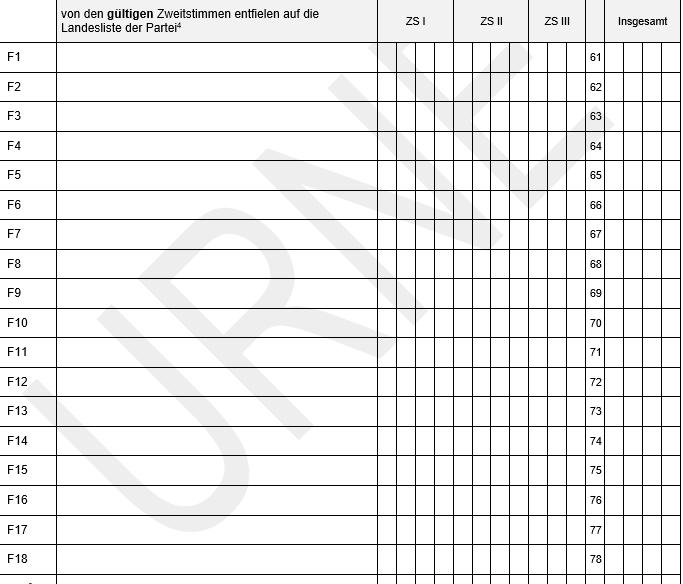 Ergebnisermittlung ab 18:00 Uhr (Aufgabe Schriftführer)
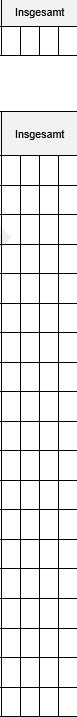 Spalte insgesamt (alle Parteien) vertikal zusammenzählen
   und in „Gültige Zweitstimmen insgesamt“ eintragen
Nachkontrolle, ob die Stimmen (ungültig + gültig) mit
   den gesamten Wählern ( a) / B )übereinstimmt
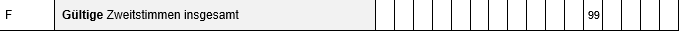 Ergebnisermittlung ab 18:00 Uhr (Aufgabe Schriftführer)
Stimmt es überein, Schnellmeldung ausfüllen, der Gemeinde übermitteln und dies auf der Niederschrift vermerken





Schnellmeldung im Zimmer E. 02 abgeben
      bzw. Außenbezirke  anrufen
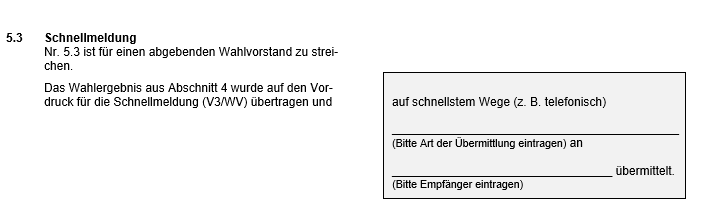 Abschluss der Wahlergebnisfeststellung
Falls besondere Vorkommnisse bei der Ergebnisfeststellung aufgetreten sind, Niederschrift der besonderen Vorkommnisse ausfüllen und auf der Niederschrift vermerken
Waren keine besonderen Vorkommnisse zu verzeichnen auf der Niederschrift „waren nicht zu verzeichnen“ ankreuzen
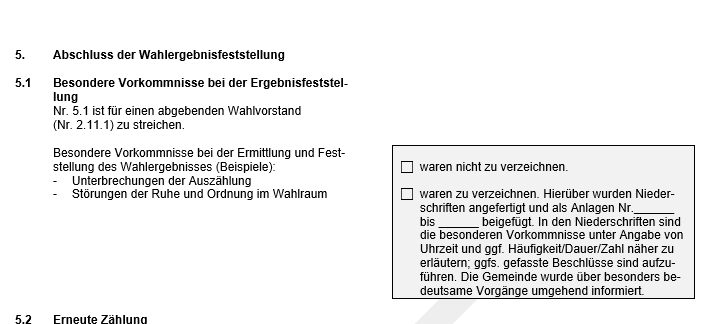 Erneute Zählung (falls notwendig)
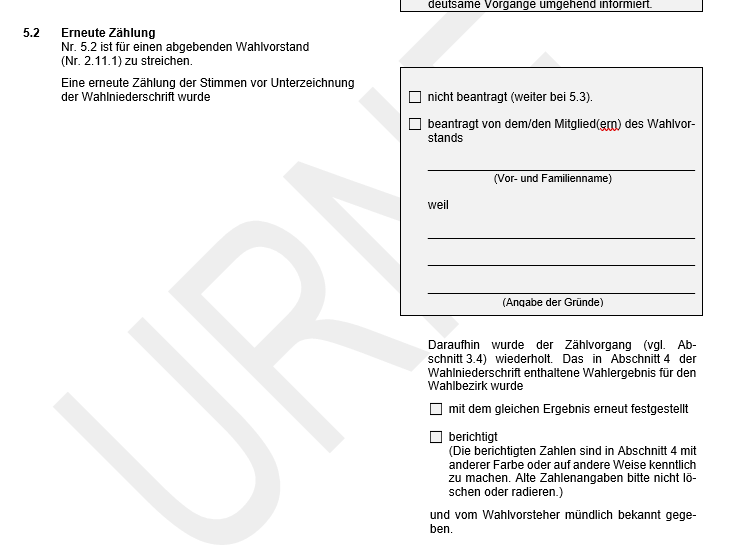 Falls es vom Wahlvorstand
   (/ Wahlleitung) verlangt wird,
   dies auf der Niederschrift
   vermerken

Falls nicht: „nicht beantragt“
   ankreuzen
Unterschrift des Wahlvorstandes
Bündelung der Pakete
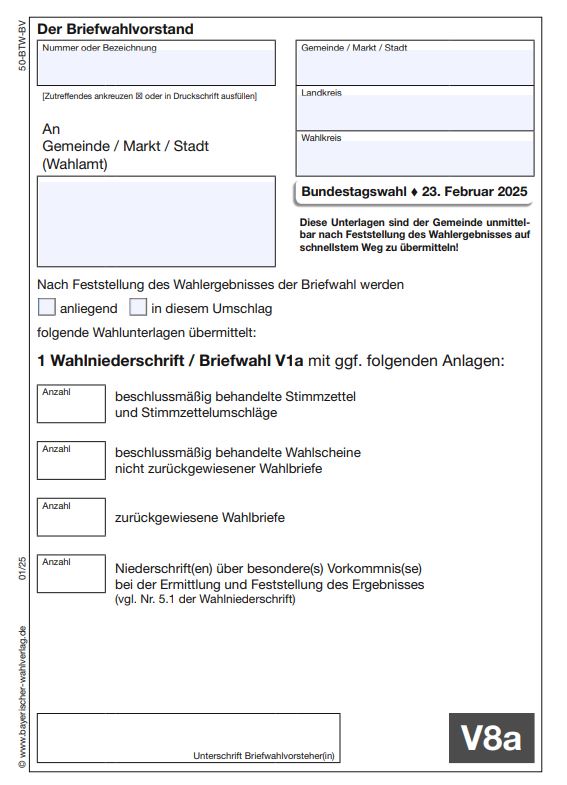 Ein Paket mit beschlussmäßig behandeltenStimmzetteln + dazugehörige Stimmzettelumschläge
Ein Paket mit beschlussmäßig behandeltenWahlscheinen nicht zurückgewiesener Wahlbriefe
Ein Paket mit zurückgewiesenen Wahlbriefen
Ein Paket mit Niederschrift(en) über besondereVorkommnisse

 alle Pakete versiegeln
Bündelung der Pakete
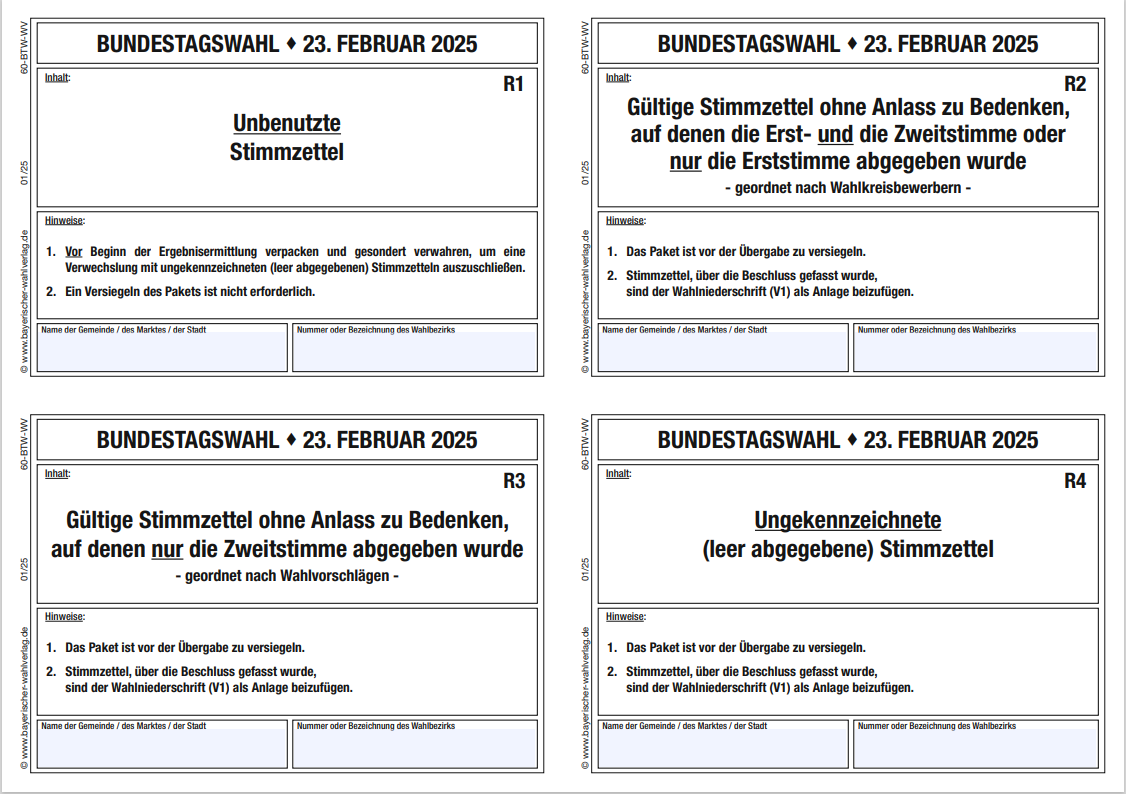 Ein Paket mit gültigen Stimmzettelnohne Anlass zu Bedenken, auf denen dieErst- und Zweitstimme oder nur dieErststimme abgegeben wurde
     - geordnet nach Wahlkreisbewerbern –
     Pakete versiegeln
Bündelung der Pakete
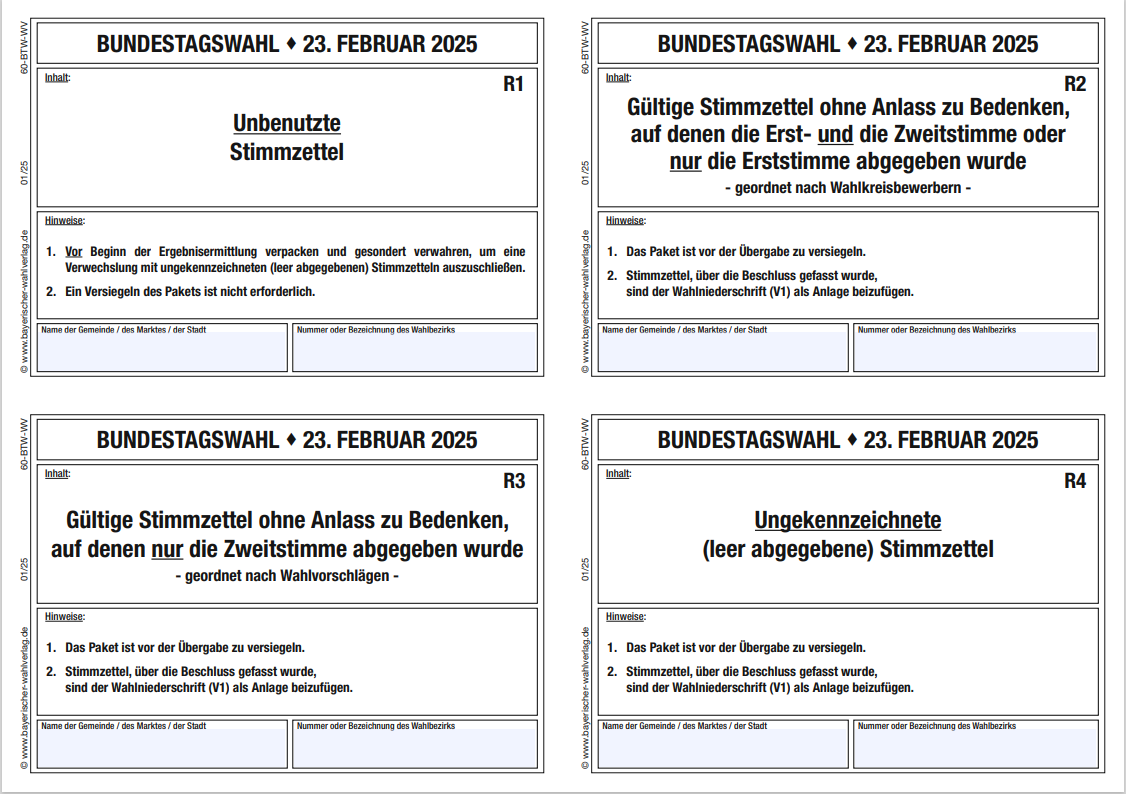 Gültige Stimmzettel ohne Anlass zu Bedenken, auf denen nur die Zweitstimme abgegeben wurde - geordnet nach Wahlvorschlägen –
      Paket versiegeln



Ungekennzeichnete (leer abgegebene) StimmzettelPaket versiegeln
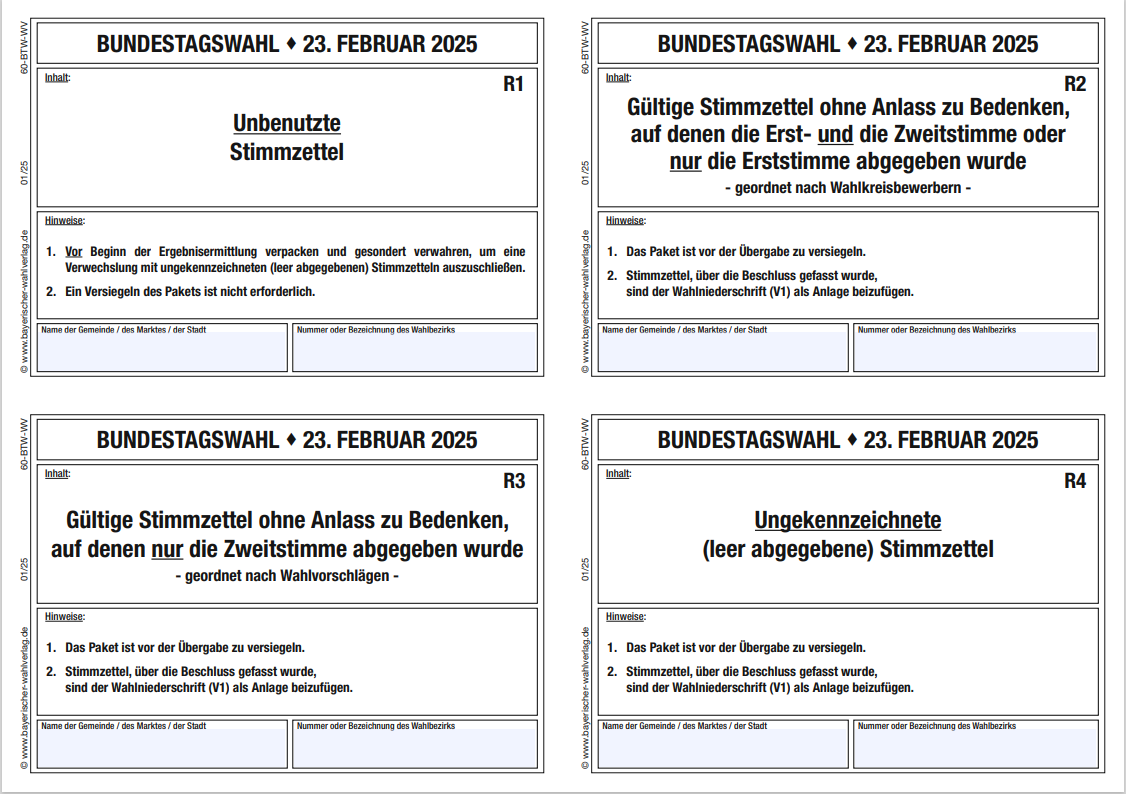 Bündelung der Pakete
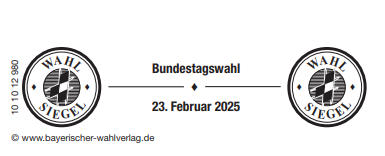 Übergabe der Wahlunterlagen ans Wahlamt
Schriftführer + Wahlvorsteher bringen alle verpackten Pakete zur Gemeinde

Eintragung, wann dieWahlunterlagen anGemeinde übergebenworden sind




Unterschrift desWahlvorstehers
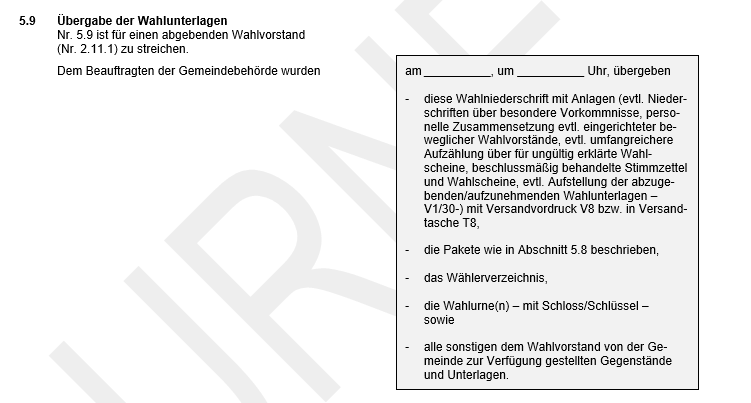 Übergabe der Wahlunterlagen ans Wahlamt
Alle zusammengepackten Wahlunterlagen im Trauungszimmer abstellen
Beschlussmäßig gefassten Stimmzettel, sowie Niederschrift im Zimmer E. 01  oder  E. 09   abgeben
Entlassung aus der Pflicht erst nach Frau Eders ausdrücklicher Zustimmung